Mrs Punitha Ranjit
MS FRCS Consultant Ophthalmologist/Glaucoma
Royal Stoke University Hospital
Angle Closure Glaucoma
ACG
Nearly half of all glaucoma blindness worldwide.
Wright C, Tawfik MA, et al. PACG : An Update. Acta Ophthalmol. 2016 May:94(3):217-25.

PACG is a more visually destructive form of disease than primary open-angle glaucoma

Major demographic risk factors
Older age
Female gender
Asian ancestry 
Zhang, Wang et al. Prevalence of PACG in the last 20 years. Front Med (Lausanne)2020;7:624179.
ACG
Classification should identify the mechanism responsible for angle closure and the stage of disease in terms of its natural history
ACG
Ocular biometric risk factors:
Hypermetropic refraction with smaller anterior segment dimensions
Narrower drainage angle with shallow AC
Smaller corneal diameter

A thicker lens, a more anteriorly positioned lens, a shorter axial length, all acting to form a shallower anterior chamber. 
Amerasinghe N, Aung T. Angle-closure:risk factors, diagnosis and treatment. Prog Brain Res. 2008;173:31-35.
ACG
All these signs should be considered in the management plan


Good grading system of the anterior segment
Complex process – needs training and experience
ACG
Classification of ACG
Based on presence or absence of symptoms
Acute
Sub-acute or Intermittent
Chronic
For use in prevalence Surveys
Primary angle closure suspect – Irido-trabecular Contact with normal IOP, disc and visual field
Primary angle closure – ITC + raised IOP with symptoms
Primary angle closure glaucoma – ITC + IOP + disc changes with field loss
NICE Guidelines
ACG
Gonioscopy

 key diagnostic skill in detection and management of PACG
All ophthalmologists and Optometrists with specialist interest in Glaucoma should aspire to master this. 
Useful references: www.gonioscopy.org
                                       www.wopec.co.uk
Van Herricks assessment of Anterior Angle in clinical practice is a common method, easily done using a slit lamp.
Can be accomplished by all Optometrists.
Van Herick’s Technique
It involves comparing the size of an optic section width on cornea to the gap between the section and reflection of iris, when a beam is just within the limbus at an angle of 60°
Gd 2 and below- angle closure possible/very likely. 
Gd 0 – Angle closure indicated.
Original Angle Grading: A Decimal Scale for Accuracy Optician Online Published August 2014
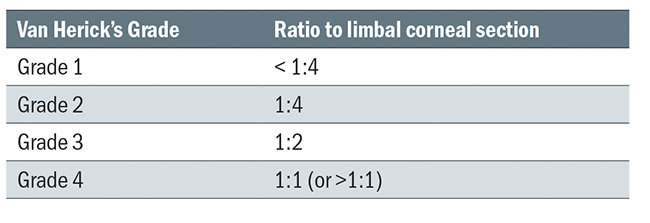 Van Herick’s TechniqueEuropean Glaucoma Society Terminology and Guidelines for Glaucoma, 4th Edition - Part 1Supported by the EGS FoundationBritish Journal of Ophthalmology 2017;101:1-72.
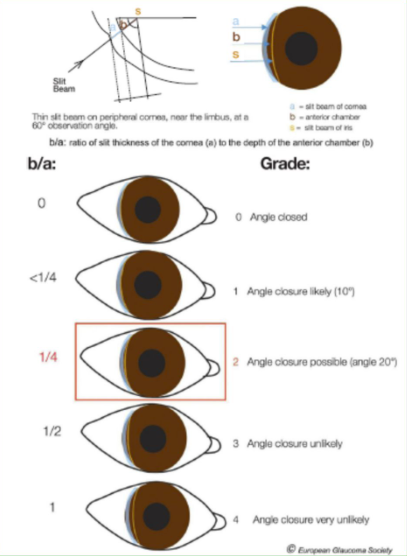 Gonioscopy Grading of Angle
Schaffer system
Grades are given from I to IV. A grade one means the angle is very narrow (about 10 degrees) and the patient is at risk for an angle closure attack. A IV means the angle is wide open
Spaeth system
more complex
It offers more information 
 Angle degree, 
Iris contour 
Area where the iris inserts into the eye Wallace L M, Alward MD, Reid A Longmuir MD. Colour Atlas of Gonioscopy. Second Edition. Gonioscopic Grading Systems. American Academy of Ophthalmology.
Spaeth ClassificationImages from Royal Stoke University Hospital Teaching Library
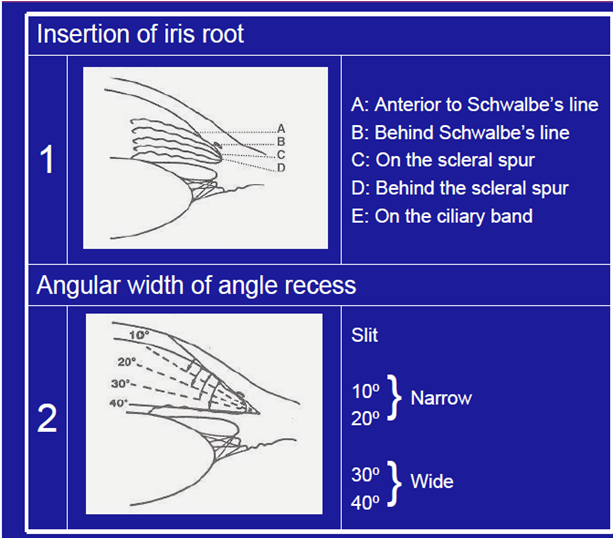 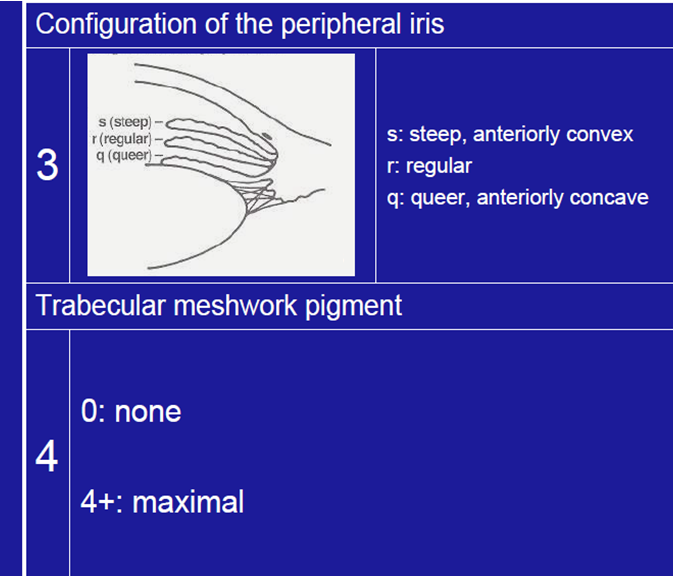 ACG
Occludable angle
Posterior pigmented trabecular mesh-work is obstructed by the peripheral iris for three quarters or more
Real challenge – identifying and effectively managing the asymptomatic chronic angle closure
Missing the opportunity to diagnose narrow angles due to appositional closure
ACG
Trabecular-meshwork damage
Appositional closure
causing a pre-trabecular outflow obstruction
Long term low-grade contact – alteration of TM structure and function
Synechial closure
Extent of closure associated with degree of increased IOP

Irido-trabecular and trabecular Meshwork dysfunction – elevated IOP – Glaucomatous optic neuropathy – Glaucomatous functional loss - blindness
Causes of ACG
Anatomic levels
Iris – Pupillary block – 75% of cases
Ciliary body – Plateau Iris
Lens – Phacomorphic
Vitreous – Malignant glaucoma

More than one mechanisms
Quigley H, Friedman D, Congdon N. Possible Mechanisms of Primary Angle Closure and Malignant Glaucoma. J Glaucoma. 2003 Apr;12(2):167-80.
Angle width in light and darkImages from anonymous patient Royal Stoke Hospital
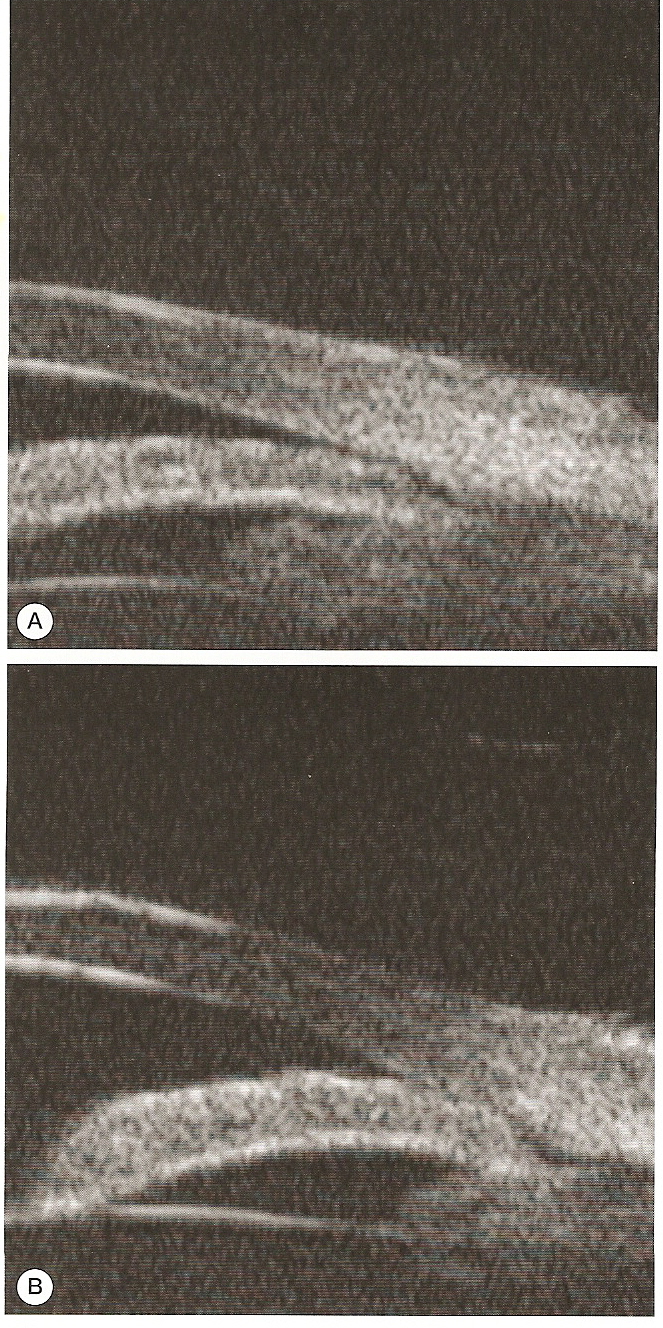 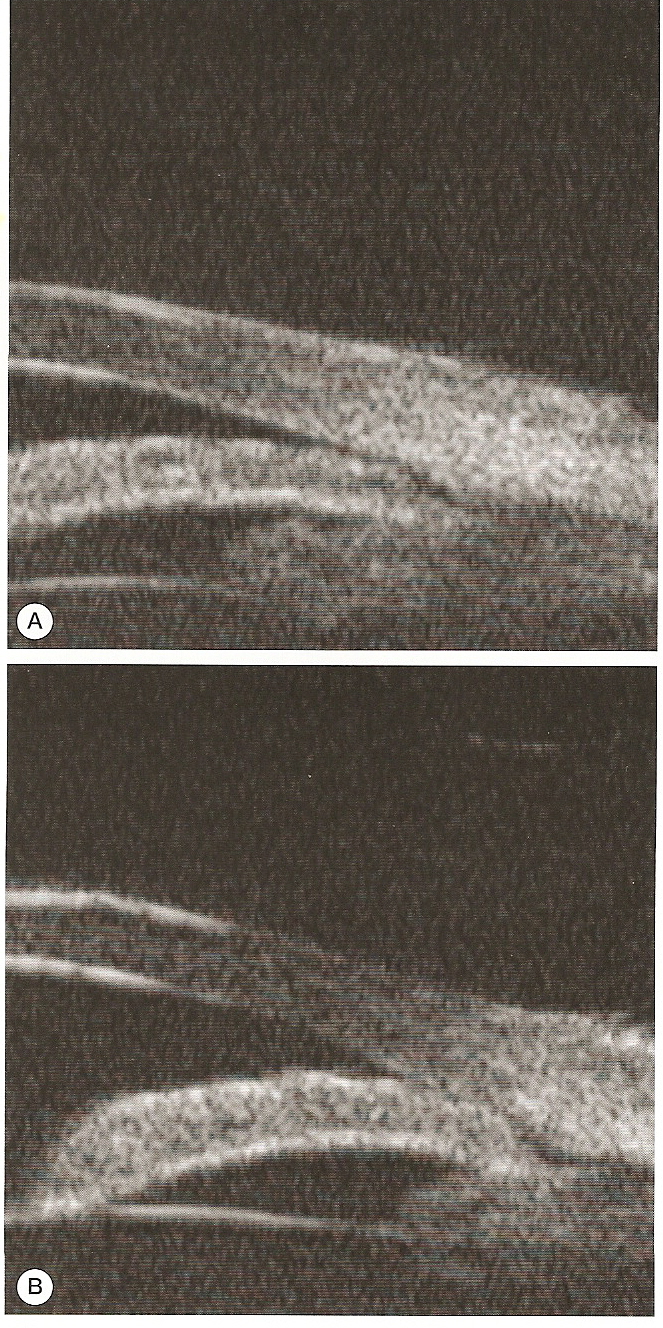 Effects of angle closure
Corneal endothelial loss
Trabecular meshwork damage
Lens damage (glaukomfleken and cataract)
Iris damage
A flat, pale optic disc
Glaucomatous optic neuropathy
College Of Optometrists Clinical Guidelines is an excellent resource for overview of signs and symptoms as well and management.
Pupillary Block
Iris and Pupil – Pupillary Block
Most common form – 75% of the cases
Resistance to aqueous flow through pupil
Relative pressure gradient between the anterior and posterior chambers → ant iris bowing → convex configuration
Narrowing the angle – acute or chronic ITC/ACG
Ahram D, Alward W, Kuehn M. The genetic mechanisms of PACG. Eye 29, 1251-1259 (2015)
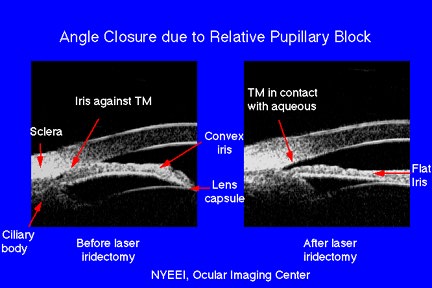 Plateau iris
Ciliary body architecture – Plateau iris
Abnormal ciliary body position – anteriorly positioned ciliary process – force the peripheral iris into the angle
Extent to which the plateau rises determines whether the angle will close completely or partially

Quigley H, Friedman D, Congdon N. Possible Mechanisms of Primary Angle Closure and Malignant Glaucoma. J Glaucoma. 2003 Apr;12(2):167-80.
Plateau iris
Indentation gonioscopy -  double-hump sign
Peripheral hump - by the ciliary body propping up the iris root,
more central hump - central third of the iris resting over the anterior lens surface. 
The space between the humps - the space between the ciliary processes and the endpoint of contact of the iris to the anterior lens capsule
Closure of the iridociliary sulcus is the hallmark of plateau iris on UBM
Wallace LM, Alward, Review Of Ophthalmology April 2008.
Plateau iris
Angle can narrow further with age – enlargement of lens
PI – relieves the pupillary block not the narrowing due to the abnormal ciliary body position
Plateau iris syndrome
Angle closure
Spontaneously
After pupillary dilatation  
despite the presence of patent iridotomy
Plateau iris
complete or  incomplete syndrome
Incomplete plateau occludes the angle to mid level, leaving the upper portion of the filtering meshwork open and IOP unchanged
patients with open angle after iridotomy should not be assumed to be cured. The angle can narrow further with age, and angle closure can occur years later.
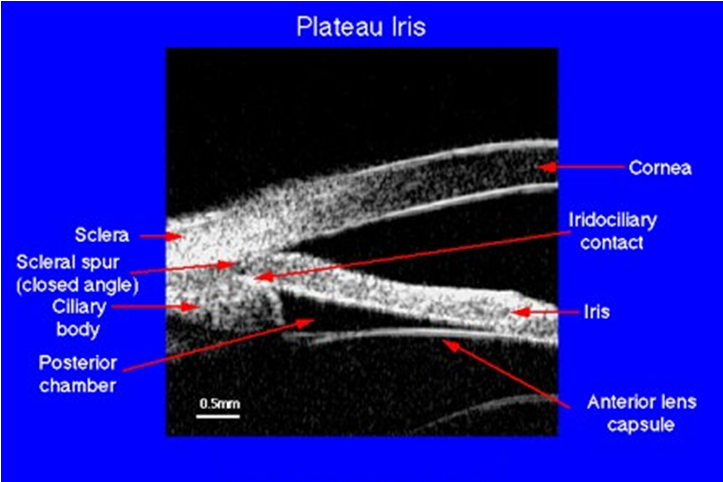 Plateau iris
Should be suspected – 
In young or myopic patients 
Angle narrowing persists despite iridotomy.
Plateau iris is seen most commonly in women.
Patients are younger than those with primary angle-closure (relative pupillary block) glaucoma.
Phacomorphic glaucoma
↑ lens thickness in cataract - ↓AC depth 
Gradual narrowing of the angle – CNAG
Acute angle closure with pupillary block
Anterior position of lens – 
“Lowe” found shallower AC in ACG and developed an index of RLP
Relative lens position(RLP) = AC depth + ½ axial length
66%  - anterior position of lens
33% - increases lens thickness
Tarongoy P, Ching Lin Ho, Walton D. Angle-closure Glaucoma; The Role of the lens in the Pathogenesis, Prevention and Treatment. Survey of Ophthalmology. 54(2), March-April 2009
Phacomorphic glaucoma
Also noticed shorter axial length
In Europeans close correlation between thickness of the lens and ant curvature of the lens
Lens become more steeply curved with advancing age.
Phacomorphic lens with shallow ACFollowing images from Royal Stoke University Hospital Teaching Library
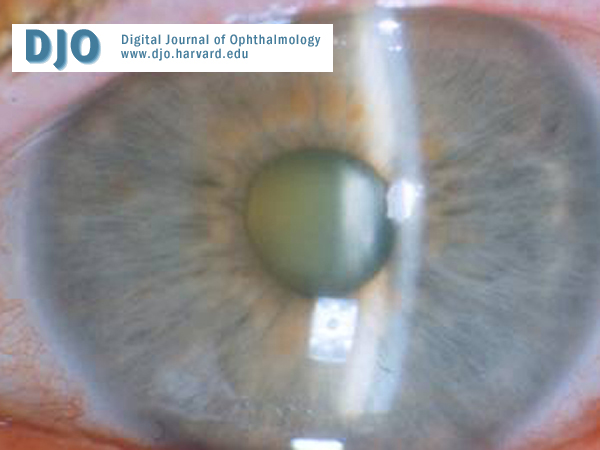 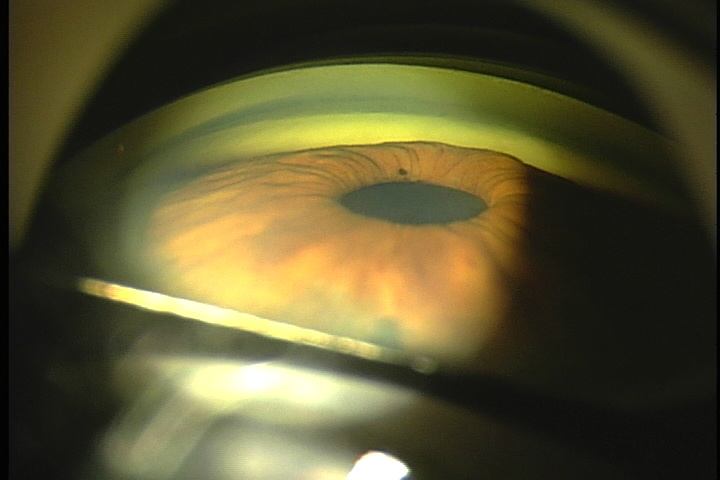 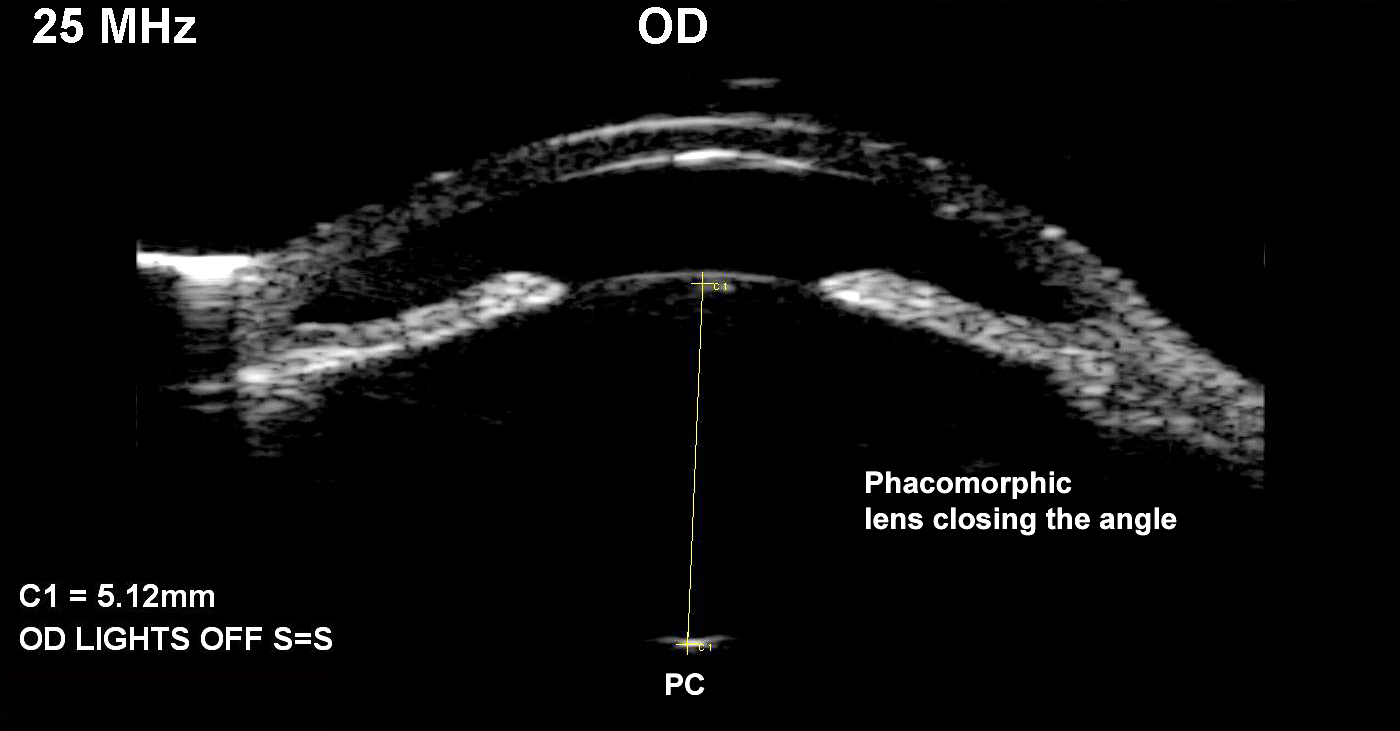 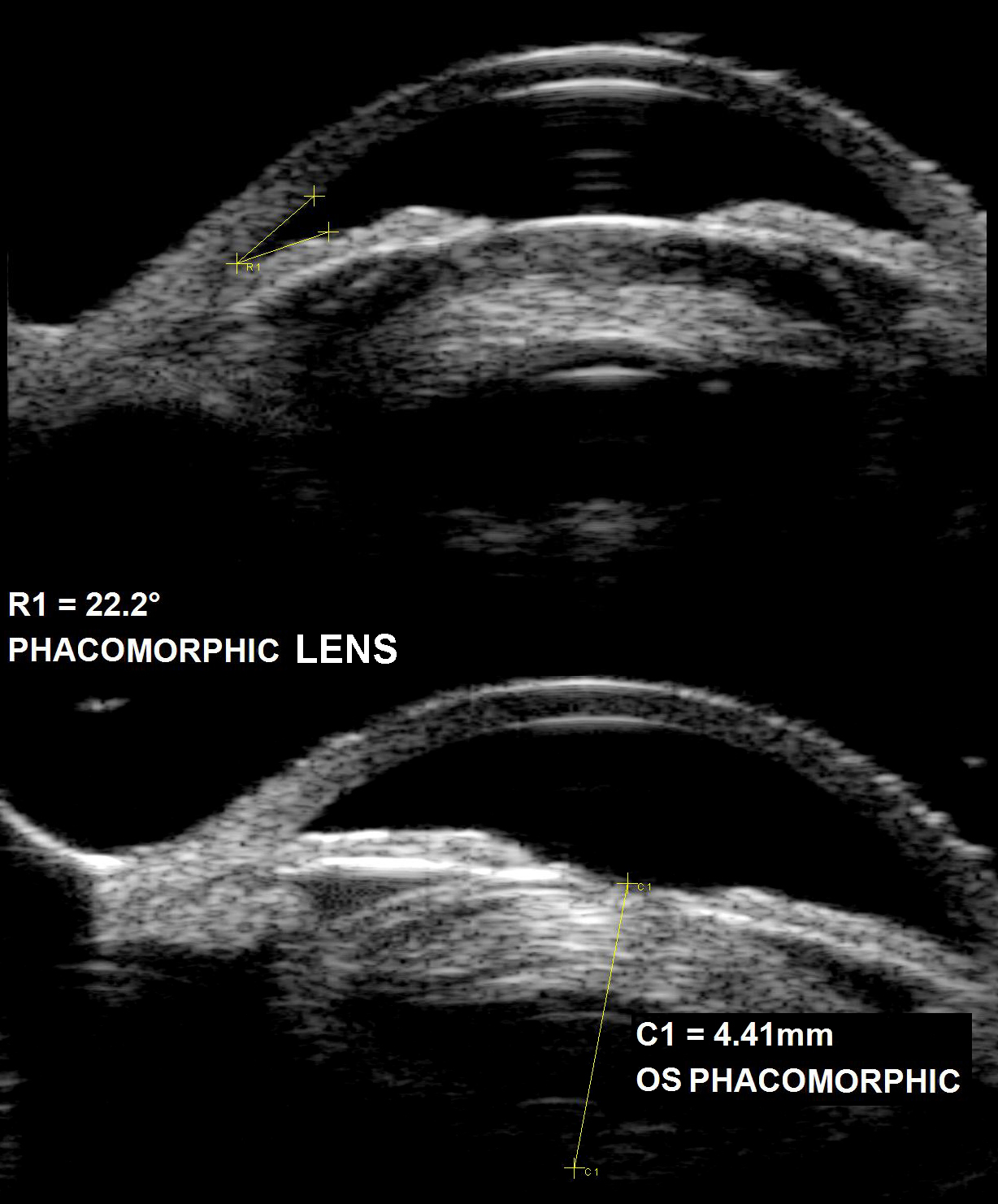 Treatment
Angle closure with significant cataract – extraction of lens is the first intervention
Pupillary block is the predominant mechanism- laser iridotomy
20 to 25% still have residual appositional angle closure afterwards. 
Lens thickness and position – lens extraction
Lens extraction with gonio synechialysis may be effective even after 6 months.
Combined cataract extraction with trabeculectomy  
Bell P.B, Nguyen D. Managing Primary Angle Closure. Lens extraction or peripheral iridotomy? Sept/Oct2012. Accessed from https://glaucomatoday.com/articles/2012-sept-oct/managing-primary-angle-closure. [Accessed May 2021]

Nolan W. (2006) Lens extraction in primary angle glaucoma. Br J. Opthalmology. 90(1):1-2
Prognosis ACG
Untreated angle closure glaucoma can cause blindness in one eye – 33 to 75% compared to 11 to 27% in COAG.
Summary
Primary angle-closure glaucoma is responsible for half of all glaucoma blindness worldwide
Older people, women and Asians are high risk demographic groups
Most angle closure is asymptomatic
Laser iridotomy is very effective in the early stages of disease.